REST
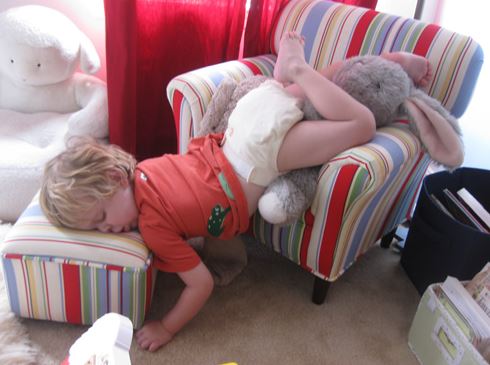 “Come unto me, all ye that labour and are heavy laden, and I will give you rest.  Take my yoke upon you, and learn of me; for I am meek and lowly in heart: and ye shall find rest unto your souls.” –
Matthew 11:28-29 KJB
Importance of Rest
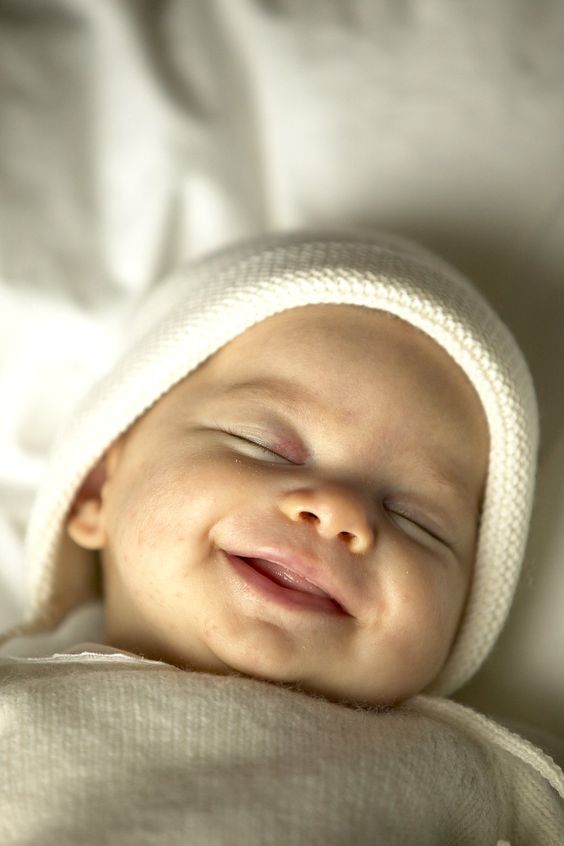 Healthy brain function and emotional well being.
Importance of Rest
Supports healthy growth and development
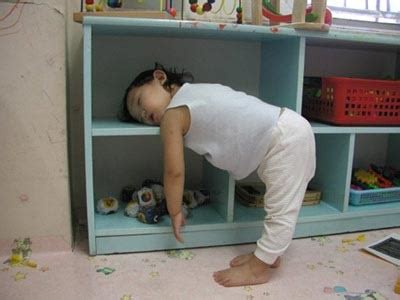 Importance of Rest
Adequate rest can result in physical trans-formation.
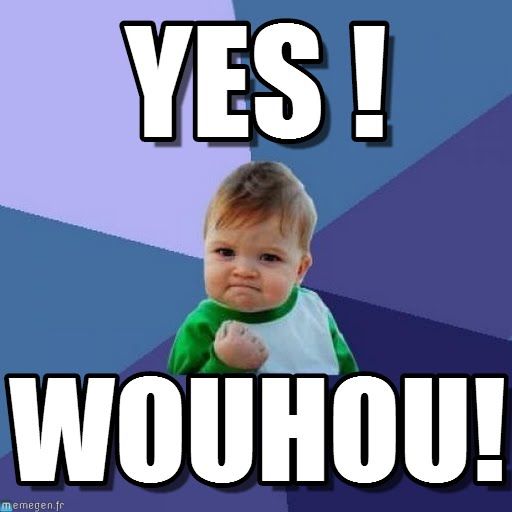 Lack of Rest
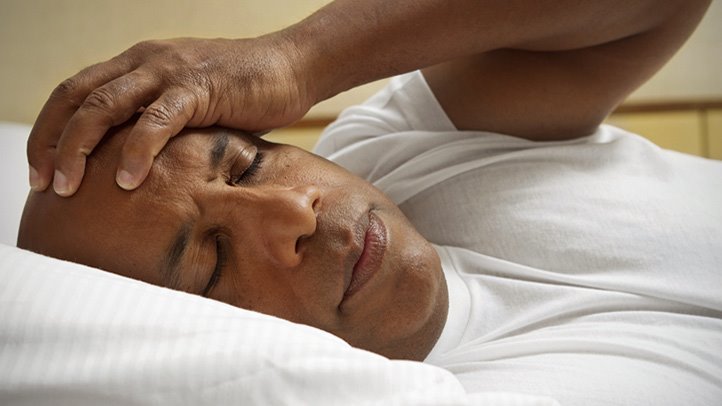 Sleep deficiency increases risk of:
Lack of Rest
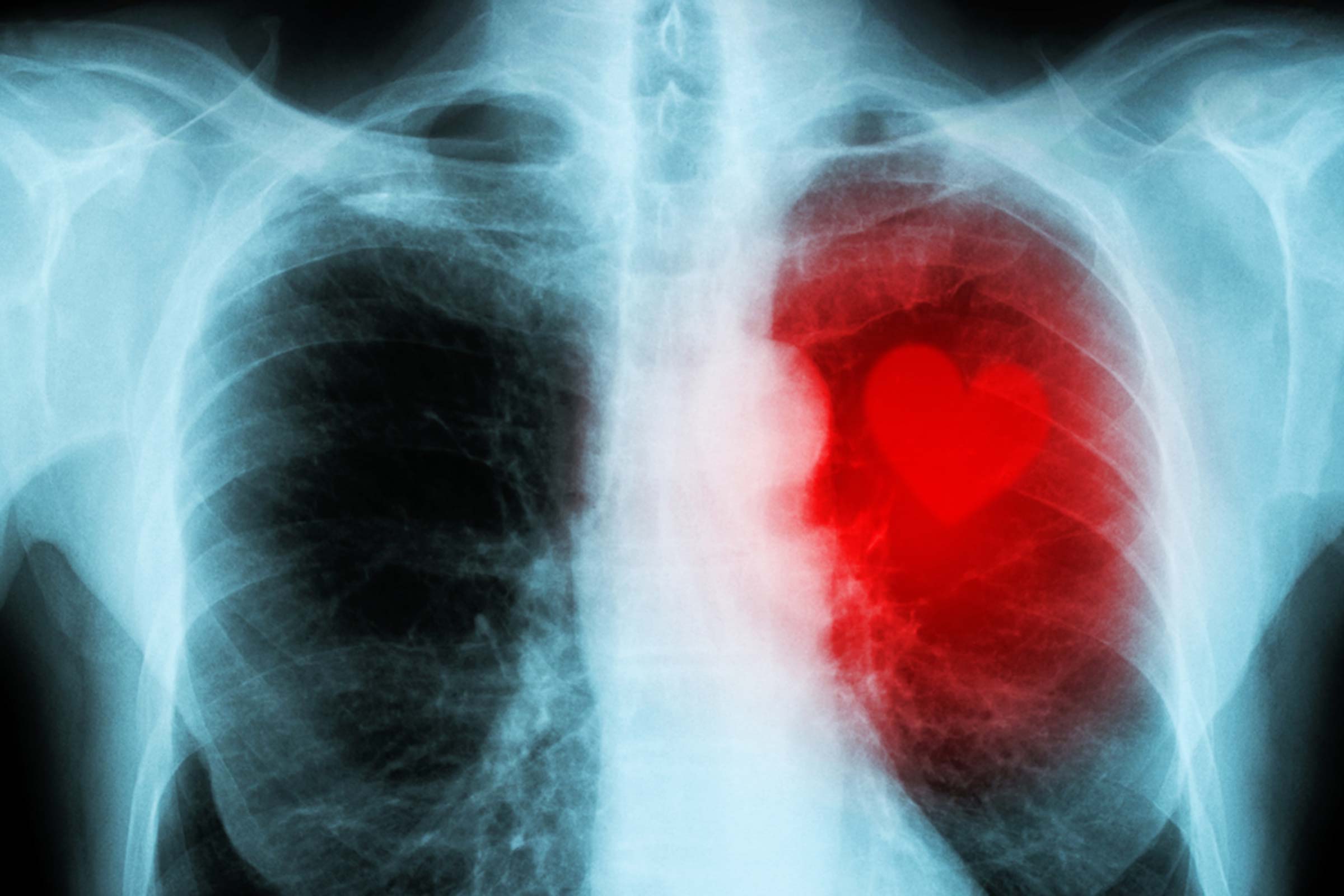 1. Heart disease …
Lack of Rest
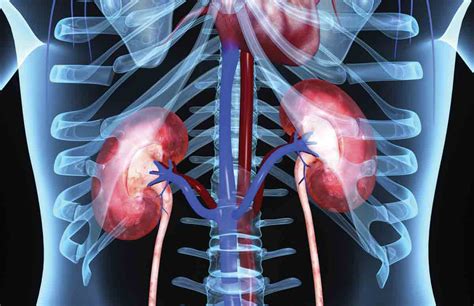 2. Kidney disease …
Lack of Rest
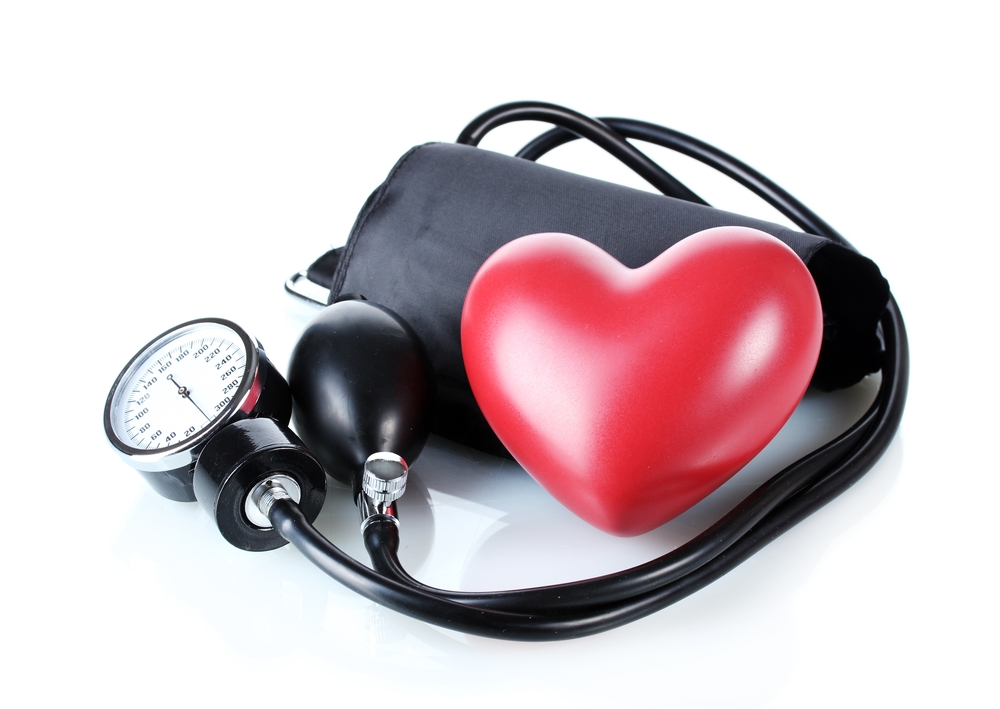 3. High blood pressure …
Lack of Rest
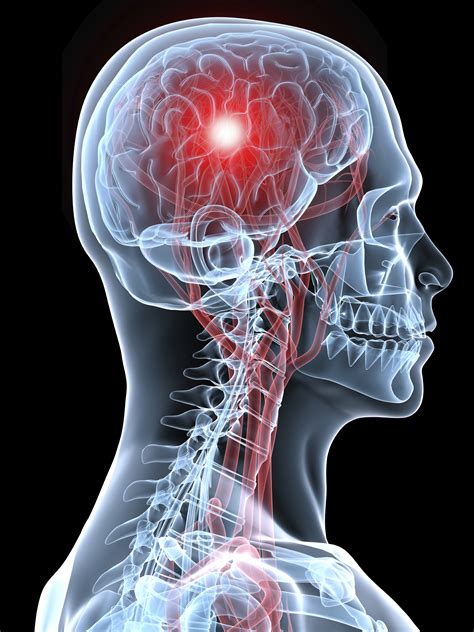 4. Stroke …
Lack of Rest
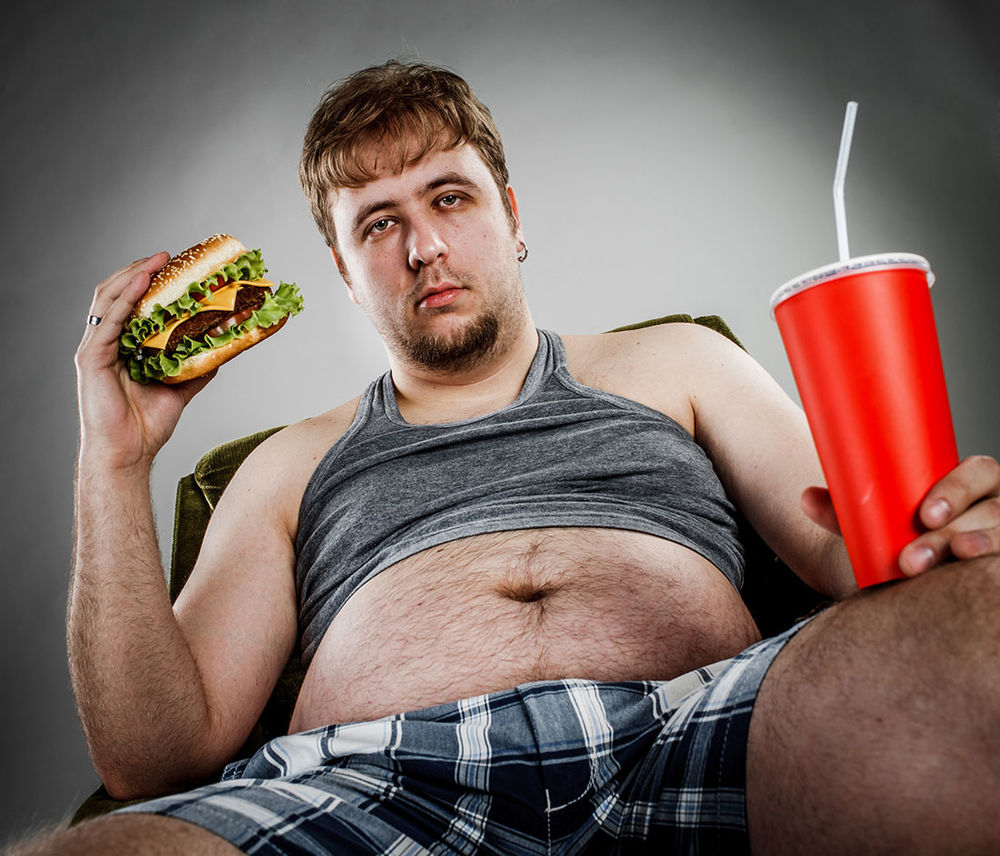 … and,

5. Obesity.
Adequate Rest
Ages 5-9:

11-13 hours per night.
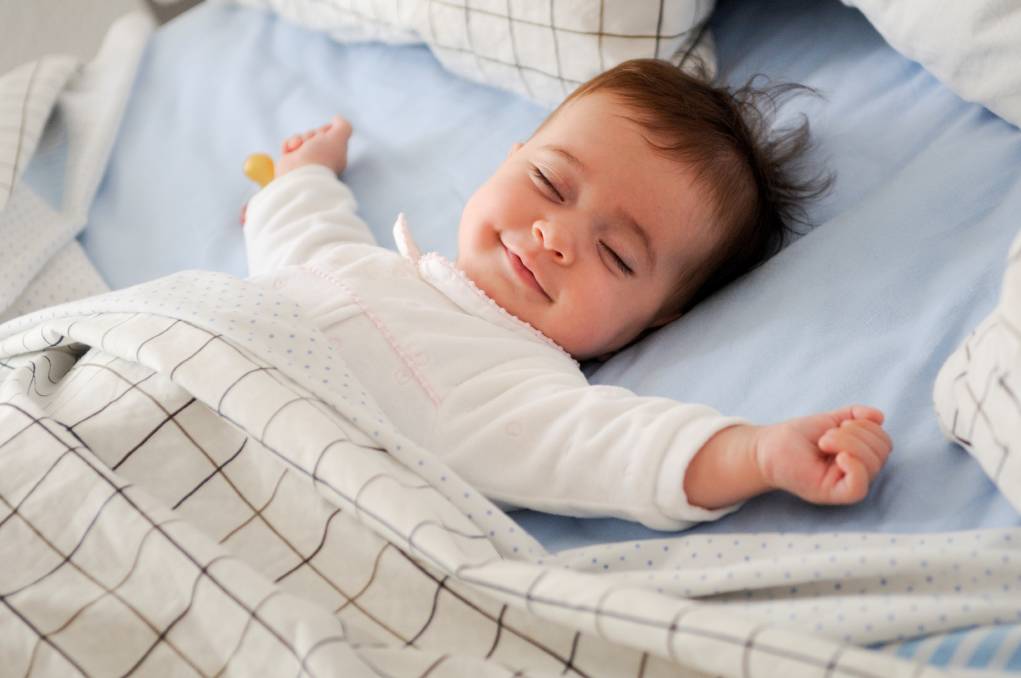 Adequate Rest
Ages 13-18:

8-10 hours per night
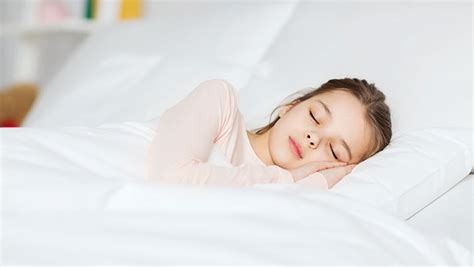 Adequate Rest
Adults:

Between 7-8 hours per night.
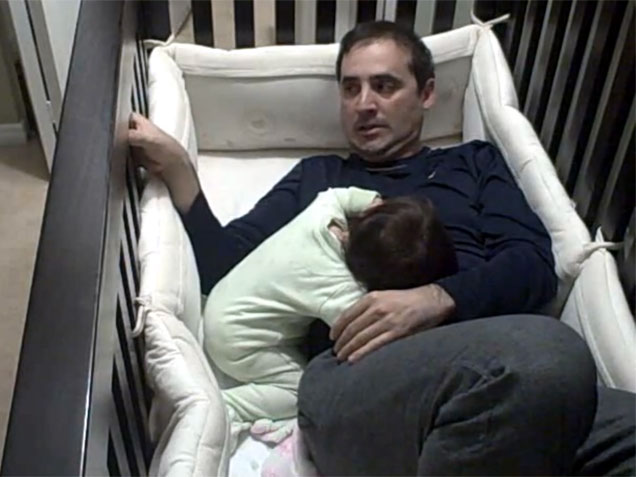 Sleep Deprivation
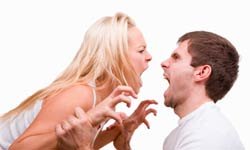 Impairs judgment, causing values & priorities to change
Sleep Deprivation
Continual loss of sleep can result in:

1. Exhaustion, 
2. Depression, 
3. Delusions,
4. Paranoia, and 
5. Hallucinations.
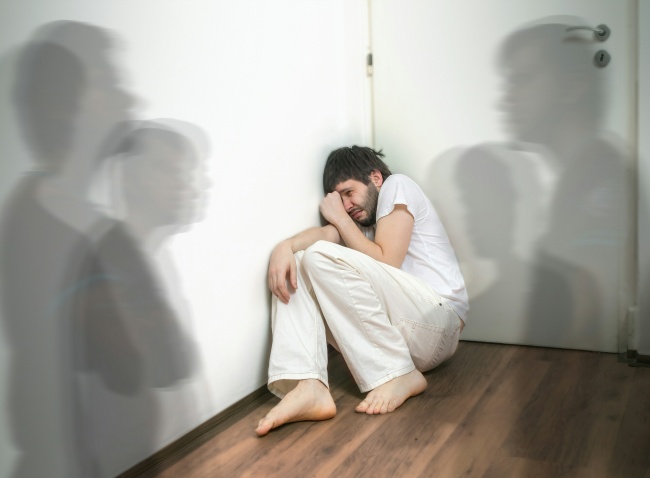 Sleep Deprivation
Losing as little 3 hours of sleep in a single night can cut the effectiveness of your immune system in half.
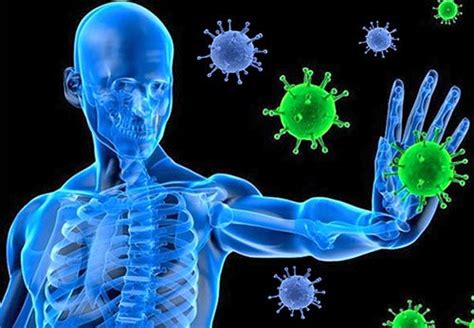 Sleep Deprivation
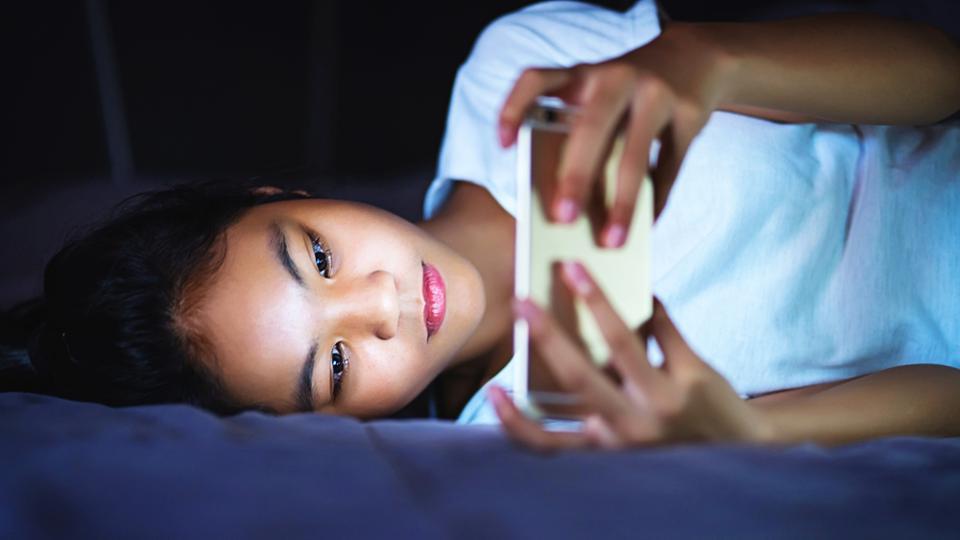 Can decrease insulin sensitivity.
Sleep Deprivation
Sleep deprivation slows reaction time. This can interfere with work, school, driving.
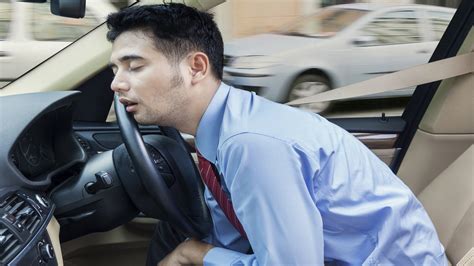 Sleep Deprivation
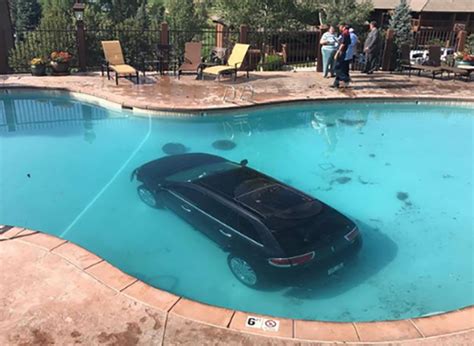 An estimated 30% of fatal car accidents caused by sleep deprivation.
Sleep Deprivation
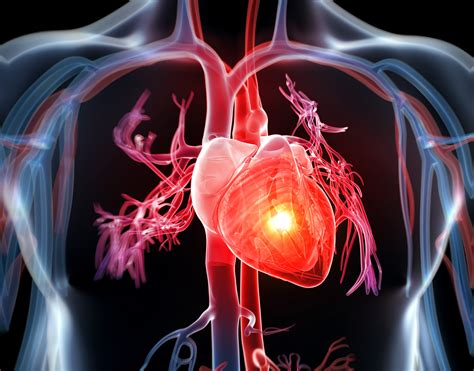 Divesting of all work on a regular basis reduces inflammation and the risk of heart disease.
Tips to getting enough Sleep
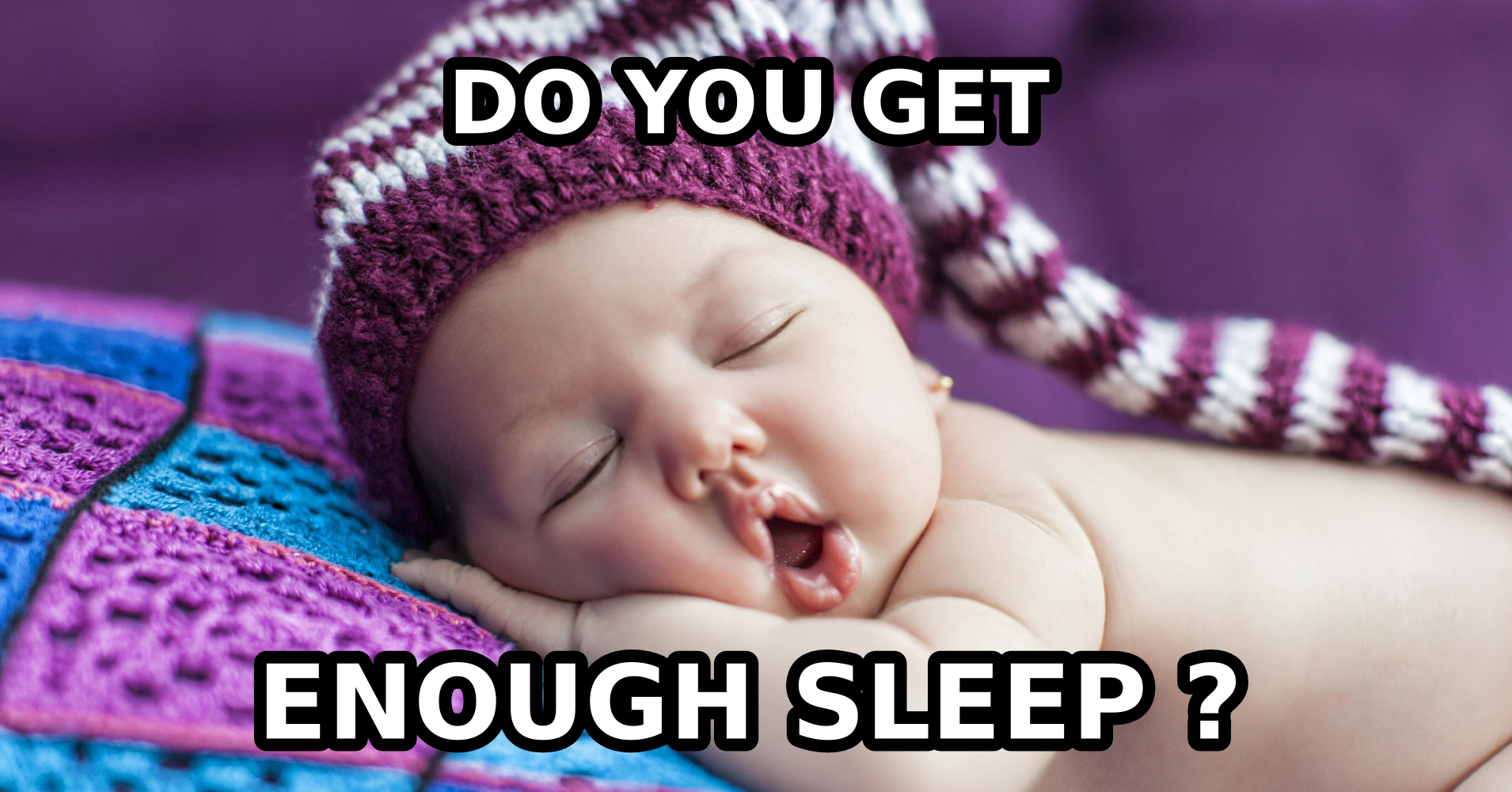 Having a healthy sleep Routine:

Going to bed and waking up at the same time.
Tips to getting enough Sleep
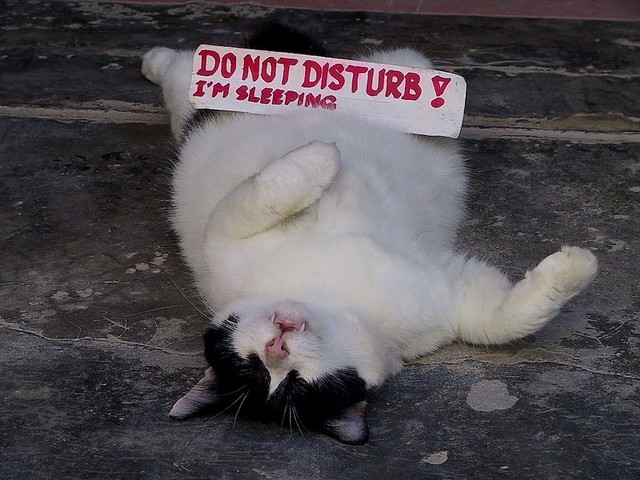 Use the hour before bedtime for quiet time.
Tips to getting enough Sleep
Avoid heavy meals at least a couple of hours before bedtime.
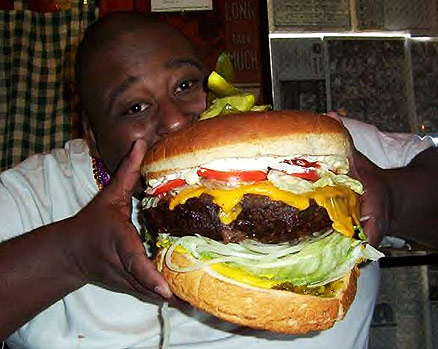 Tips to getting enough Sleep
Keep the same sleep routine on weekdays and weekends.
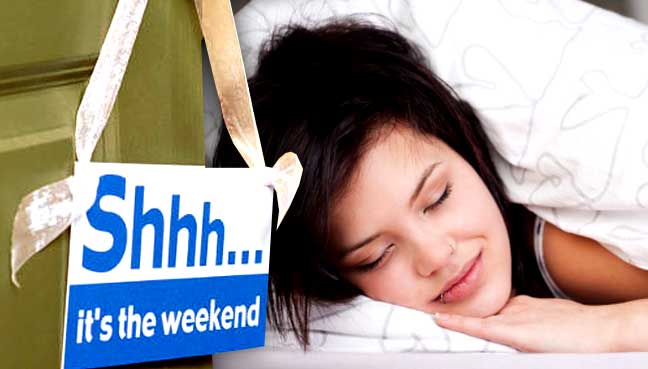 Tips to getting enough Sleep
Spend time outdoors and being physically active every day.
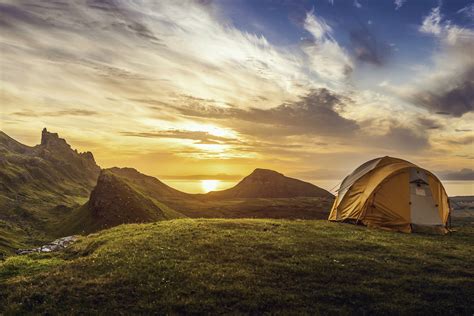 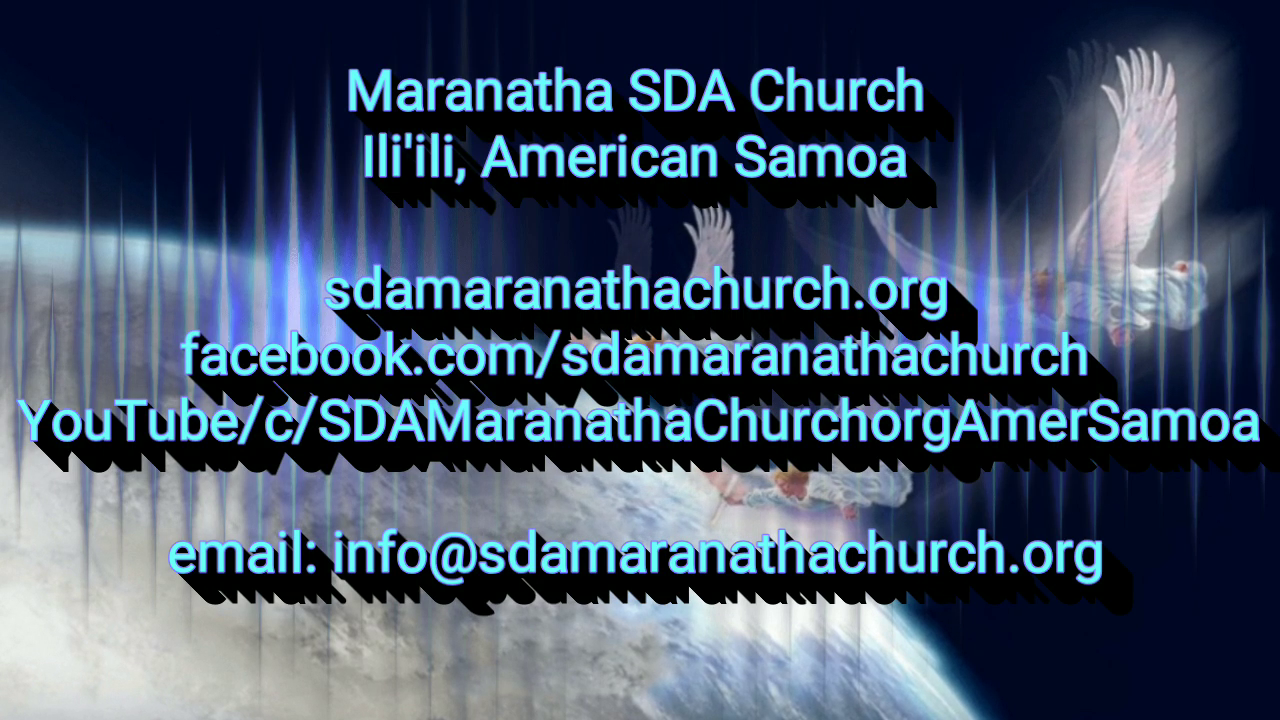